SBO Declarations
Vivek Hegde
Vivek Hegde & Co.,
Company Secretaries, Bangalore
E-Mail: vivek@vivekhegde.in; Mobile: +91 9900898223
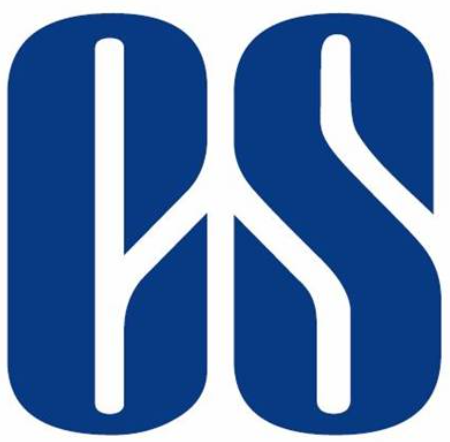 SBO Declarations
Introduced first time under the Companies Act, 2013

to promote corporate transparency
uncover ultimate beneficiaries with significant control over companies.

The FATF (Financial Action Task Force (FATF) recommendation 24 introduces tougher global beneficial ownership rules to prevent criminals from concealing illicit activities and dirty money through secret corporate structures. 

FATF is an intergovernmental organisation founded in 1989 on the initiative of the G7 to develop policies to combat money laundering and to maintain certain interest. In 2001, its mandate was expanded to include terrorism financing.

These changes aim to close loopholes and regulatory weaknesses that have allowed fake companies to facilitate criminal activity and tax evasion.
SBO Declarations
The new rules will enable investigators to swiftly and easily identify the true ‘beneficial’ owners of companies, thereby aiding in the prevention and combat of financial crime, corruption, and tax evasion while supporting sustainable economic growth. 

As a member of FATF countries, India has taken proactive measures to address potential risks related to money laundering activities during assessments conducted by FATF and the Asian/Pacific Group on Money Laundering, opting for Significant Beneficial Owner (SBO) provisions within the country.

G-20 countries except Japan and Canada have UBO laws.
SBO Declarations
Section 90 of the Companies Act, 2013 (There are 12 Sub Sections)

The Companies (Significant Beneficial Owners) Rules,2018 read with the Companies (Significant Beneficial Owners) Amendment Rules, 2019 Dated 08.02.2019 and the Companies (Significant Beneficial Owners) second Amendment Rules,2019 Dated 01.07.2019.

Let us understand the Section 90 along with the extant rules
SBO Declarations
Section 90. (1) Every individual, who acting alone or together, or through one or more persons or trust, including a trust and persons resident outside India, holds beneficial interests, of not less than twenty-five per cent. or such other percentage as may be prescribed, in shares of a company or the right to exercise, or the actual exercising of significant influence or control as defined in clause (27) of section 2, over the company (herein referred to as "significant beneficial owner"), shall make a declaration to the company, specifying the nature of his interest and other particulars, in such manner and within such period of acquisition of the beneficial interest or rights and any change thereof, as may be prescribed:

Provided that the Central Government may prescribe a class or classes of persons who shall not be required to make declaration under this sub-section.

Declaration in BEN-1
SBO Declarations
Section 2 (27) "control" shall include the right to appoint majority of the directors or to control the management or policy decisions exercisable by a person or persons acting individually or in concert, directly or indirectly, including by virtue of their shareholding or management rights or shareholders agreements or voting agreements or in any other manner;

"majority stake" means;-
(i) holding more than one-half of the equity share capital in the body corporate; or
(ii) holding more than one-half of the voting rights in the body corporate; or
(iii) having the right to receive or participate in more than one-half of the distributable dividend or any other distribution by the body corporate;

"partnership entity" means a partnership firm registered under the Indian Partnership Act,7932 (9 of 1,932) or a limited liability partnership registered under the Limited Liability Partnership Act, 2008 (6 of 2009);
SBO Declarations
"significant beneficial owner" in relation to a reporting company means an individual referred to in sub-section (1) of section 90, who acting alone or together, or through one or more persons or trust, possesses one or more of the following rights or entitlements in such reporting company, namely:-

holds indirectly, or together with any direct holdings, not less than ten per cent. of the shares;

holds indirectly, or together with any direct holdings, not less than ten per cent. of the voting rights in the shares;
SBO Declarations
(iii) has right to receive or participate in not less than ten per cent. of the total distributable dividend, or any other distribution, in a financial year through indirect holdings alone, or together with any direct holdings;

iv) has right to exercise, or actually exercises, significant influence or control, in any manner other than through direct-holdings alone:

Explanation I - For the purpose of this clause, if an individual does not hold any right or entitlement indirectly under sub-clauses (i), (ii) or (iii), he shall not be considered to be a significant beneficial owner.
SBO Declarations
Explanation II - For the purpose of this clause, an individual shall be considered to hold a right or entitlement directly in the reporting company, if he satisfies any of the following criteria, namely.'

(i) the shares in the reporting company representing such right or entitlement are held in the name of the individual;

(ii) the individual holds or acquires a beneficial interest in the share of the reporting company under sub-section (2) of section 89, and has made a declaration in this regard to the reporting company.
SBO Declarations
Explanation III - For the purpose of this clause, an individual shall be considered to hold a right or entitlement  indirectly in the reporting company, if he satisfies any of the following criteria, in respect of a member of the reporting company, namely: -

(i) where the member of the reporting company is a body corporate (whether incorporated or registered in India or abroad), other than a limited liability partnership, and the individual,-

(a) holds majority stake in that member; or

(b) holds majority stake in the ultimate holding company (whether incorporated or registered in India or abroad) of that member;
SBO Declarations
Vivek directly holding 8% in ABC Private Limited. 
XYZ Limited is a shareholder in ABC Private Limited holding 5% shares.
Vivek holds 61% shares in XYZ Limited 
                                                                        
                                                                         61%
                           
				8%                          5% 



Vivek holds 13% in ABC Private Limited..!! Vivek is SBO.
Vivek
Vivek
XYZ Limited
ABC Private Limited
SBO Declarations
Vivek directly holding 8% in ABC Private Limited. 
XYZ Limited is a shareholder (5%) in ABC Private Limited
XYZ Limited WOS of PQR INC. USA. PQR INC 
PQR INC.USA is WOS of PINK LLC USA                                      61%
Vivek holds 61% shares in PINK LLC USA
                                                                        
                                                                         
                                                                                                   WOS
				
                                                                                 WOS
                                 8%                          5% 



Vivek holds 13% in ABC Private Limited..!! Vivek is SBO.
Vivek
PINK LLC USA
PQR INC. USA
XYZ Limited
Vivek
ABC Private Limited
SBO Declarations
(ii) where the member of the reporting company is a Hindu Undivided Family (HUF) (through karta), and the individual is the karta of the HUF;

Vivek directly holding 8% in ABC Private Limited. 
Vivek is a karta of Vivek HUF 
Vivek HUF is holding 5% in ABC Private Limited

                           
				8%                          5% 



Vivek holds 13% in ABC Private Limited..!! Vivek is SBO.
Vivek HUF
Vivek
ABC Private Limited
SBO Declarations
(iii) where the member of the reporting company is a partnership entity (through itself or a partner), and the individual,-

(a) is a partner; or

(b) holds majority stake in the body corporate which is a partner of the partnership entity; or

(c) holds majority stake in the ultimate holding company of the body corporate which is a partner of the partnership entity.
SBO Declarations
Vivek directly holding 8% in ABC Private Limited. 
Vivek is a partner in Vivek & Co., a partnership firm 
Vivek & Co is holding 5% in ABC Private Limited


                           
				8%                          5% 



Vivek holds 13% in ABC Private Limited..!! Vivek is SBO.
Vivek
Vivek & Co.
ABC Private Limited
SBO Declarations
Vivek directly holding 8% in ABC Private Limited. 
XYZ Limited is a partner in Achar & Co., a partnership firm    61% 
Achar & Co. is holding 5% in ABC Private Limited
Vivek holds 61% shares in XYZ Limited 
                                                                         Partner

                           
				8%                          5% 



Vivek holds 13% in ABC Private Limited..!! Vivek is SBO.
Vivek
XYZ Limited
Vivek
Achar & Co.
ABC Private Limited
SBO Declarations
Vivek directly holding 8% in ABC Private Limited. 
XYZ Limited is a partner in Achar & Co., a partnership firm    61% 
Achar & Co. is holding 5% in ABC Private Limited
Vivek holds 61% shares in DEF Limited                  78%
DEF Limited holds 78% in GHI Limited            99%
GHI Limited holds 99% in XYZ Limited                                                                                   

                                                                          Partner

                           
				       8%                 5% 



Vivek holds 13% in ABC Private Limited..!! Vivek is SBO.
Vivek
DEF Limited
GHI Limited
XYZ Limited
Vivek
Achar & Co.
ABC Private Limited
SBO Declarations
(iv) where the member of the reporting company is a trust (through trustee), and the individual,-

(a) is a trustee in case of a discretionary trust or a charitable trust;

(b) is a beneficiary in case of a specific trust;

(c) is the author or settlor in case of a revocable trust.
SBO Declarations
What is a discretionary trust?
A trust is regarded as discretionary trust if the income or any part thereof is not specifically receivable on behalf of, or for the benefit of, any one person or where the individual shares of the beneficiaries are indeterminate or unknown.
(b) What is a charitable trust?
A trust designed for the benefit of the general public, as for educational or other charitable purposes.
(c) What is a specific trust?
A trust can also be set up as a specific trust, where the individual shares of the beneficiaries are determinate.
(d) What is a revocable trust?
A Trust where a settlor transfers the property to a trust under such provisions that any part of the income or assets so transferred may be retransferred to the settlor or where the settlor has reserved powers to re-assume control over the trust property.
SBO Declarations
Vivek directly holding 8% in ABC Private Limited. 
Vivek is a beneficiary in PQR Trust 
PQR Trust is holding 5% in ABC Limited
The Trustee has made declaration u/s 89 Stating Vivek is the beneficial Owner

                           
				8%                          5% 



When the declaration has been made by the trustee u/s 89 –the individual is regarded as direct owner. Hence there is no indirect holding for Vivek..!! NO SBO.
Vivek
PQR Trust
ABC Private Limited
SBO Declarations
(v) where the member of the reporting company is,-

(a) a pooled investment vehicle; or

(b) an entity controlled by the pooled investment vehicle,

based in member State of the Financial Action Task Force on Money Laundering and the regulator of the securities market in such member State is a member of the International Organization of Securities Commissions, and the individual in relation to the pooled investment vehicle,-

(A) is a general partner; or

(B) is an investment manager; or

(C) is a Chief Executive Officer where the investment manager of such pooled vehicle is a body corporate or a partnership entity.
SBO Declarations
Explanation IV-Where the member of a reporting company is,

(i) a pooled investment vehicle; or

(ii) an entity controlled by the pooled investment vehicle,

based in a jurisdiction which does not fulfil the requirements referred to in clause (v) of Explanation III, the provisions of clause (i) or clause (ii) or clause (iii) or clause (iv) of Explanation III, as the case may be, shall apply.
SBO Declarations
Explanation V - For the purpose of this clause, if any individual, or individuals acting through any person or trust, act with a common intent or purpose of exercising any rights or entitlements, or exercising control or significant influence, over a reporting company, pursuant to an agreement or understanding, formal or informal, such individual, or individuals, acting through any person or trust, as the case may be, shall be deemed to be 'acting together'.

Explanation VI - For the purposes of this clause, the instruments in the form of global depository receipts, compulsorily convertible preference shares or compulsorily convertible debentures shall be treated as 'shares'.

"significant influence" means the power to participate, directly or indirectly, in the financial and operating policy decisions of the reporting company but is not control or joint control of those policies
SBO Declarations
Section 90 (2) Every company shall maintain a register of the interest declared by individuals under sub-section (1) and changes therein which shall include the name of individual, his date of birth, address, details of ownership in the company and such other details as may be prescribed.


Maintain Register in Form No. BEN-3.
SBO Declarations
Section 90 (3) The register maintained under sub-section (2) shall be open to inspection by any member of the company on payment of such fees as may be prescribed.
SBO Declarations
What Company is required to file? BEN-2: 

Section 90(4) Every company shall file a return of significant beneficial owners of the company and changes therein with the Registrar containing names, addresses and other details as may be prescribed within such time, in such form and manner as may be prescribed.


Rule 4. Return of significant beneficial owners in shares
Upon receipt of declaration under rule 3, the reporting company shall file a return in Form No. BEN-2 with the Registrar in respect of such declaration, within a period of thirty days from the date of receipt of such declaration by it, along with the fees as prescribed in Companies (Registration offices and fees) Rules, 2014.
SBO Declarations
Section 90(4A) Every company shall take necessary steps to identify an individual who is a significant beneficial owner in relation to the company and require him to comply with the provisions of this section.

2A. Duty of the reporting company.
Every reporting company shall take necessary steps to find out if there is any individual who is a significant beneficial owner, as defined in clause (h) of rule 2, in relation to that reporting company, and if so, identify him and cause such individual to make a declaration in Form No. BEN-1.
SBO Declarations
Section 90(5) A company shall give notice, in the prescribed manner, to any person (whether or not a member of the company) whom the company knows or has reasonable cause to believe—
(a) to be a significant beneficial owner of the company;
(b) to be having knowledge of the identity of a significant beneficial owner or another person likely to have such knowledge; or
(c) to have been a significant beneficial owner of the company at any time during the three years immediately preceding the date on which the notice is issued,
and who is not registered as a significant beneficial owner with the company as required under this section.
SBO Declarations
2A. Duty of the reporting company.
(2) Without prejudice to the generality of the steps stated in sub-rule (1), every reporting company shall in all cases where its member (other than an individual), holds not less than ten per cent of its;-

(a) shares, or

(b) voting rights, or

(c) right to receive or participate in the dividend or any other distribution payable in a financial year,

give notice to such member, seeking information in accordance with subsection (5) of section 90, in Form No. BEN-4.]
SBO Declarations
Section 90(6) The information required by the notice under sub-section (5) shall be given by the concerned person within a period not exceeding thirty days of the date of the notice.
SBO Declarations
Section 90(7) The company shall,—
(a) where that person fails to give the company the information required by the notice within the time specified therein; or
(b) where the information given is not satisfactory,
apply to the Tribunal within a period of fifteen days of the expiry of the period specified in the notice, for an order directing that the shares in question be subject to restrictions with regard to transfer of interest, suspension of all rights attached to the shares and such other matters as may be prescribed.
SBO Declarations
Section 90(8) On any application made under sub-section (7), the Tribunal may, after giving an opportunity of being heard to the parties concerned, make such order restricting the rights attached with the shares within a period of sixty days of receipt of application or such other period as may be prescribed.
SBO Declarations
Section 90(9) The company or the person aggrieved by the order of the Tribunal may make an application to the Tribunal for relaxation or lifting of the restrictions placed under sub-section (8), within a period of one year from the date of such order:

Provided that if no such application has been filed within a period of one year from the date of the order under sub-section (8), such shares shall be transferred, without any restrictions, to the authority constituted under sub-section (5) of section 125, in such manner as may be prescribed;
SBO Declarations
(9A) The Central Government may make rules for the purposes of this section.]
SBO Declarations
Penalty on SBO:

Section 90(10) If any person fails to make a declaration as required under sub-section (1), he shall be liable to a penalty of fifty thousand rupees and in case of continuing failure, with a further penalty of one thousand rupees for each day after the first during which such failure continues, subject to a maximum of two lakh rupees.
SBO Declarations
Penalty for Violation on Company and Officers:

Section 90(11) If a company, required to maintain register under sub-section (2) and file the information under sub-section (4) or required to take necessary steps under sub-section (4A), fails to do so or denies inspection as provided therein, the company shall be liable to a penalty of one lakh rupees and in case of continuing failure, with a further penalty of five hundred rupees for each day, after the first during which such failure continues, subject to a maximum of five lakh rupees and every officer of the company who is in default shall be liable to a penalty of twenty-five thousand rupees and in case of continuing failure, with a further penalty of two hundred rupees for each day, after the first during which such failure continues, subject to a maximum of one lakh rupees.

- Many Companies have received notices for violation..!!
SBO Declarations
False or incorrect information:

Section 90(12) If any person wilfully furnishes any false or incorrect information or suppresses any material information of which he is aware in the declaration made under this section, he shall be liable to action under section 447.

- Ensure correctness of the data.
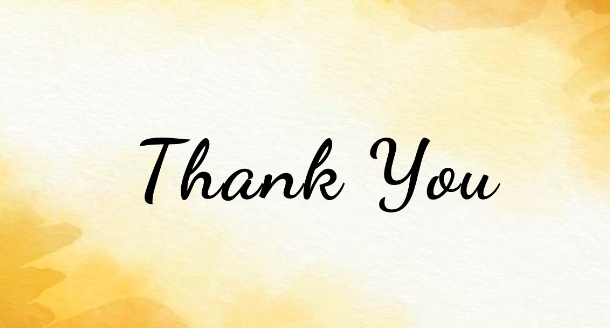